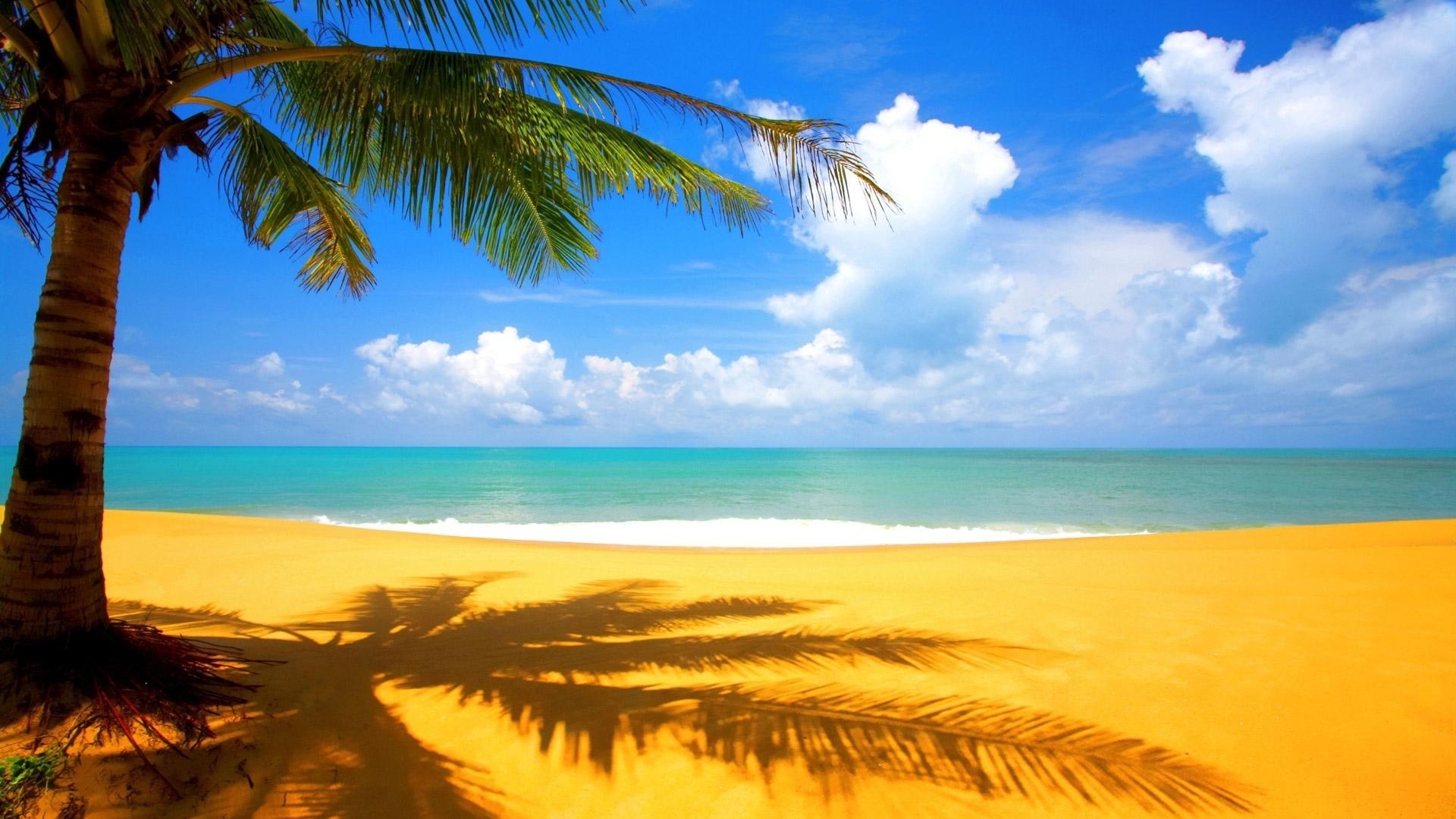 Логопедическое занятие-игра
«Пираты ищут клад»
«Закрепление навыков языкового анализа и синтеза на уровне слова, предложения».
Составила Левандовсская Н.Е.
Учитель-логопед ГБС(К)ОУ школы№370 Московского района Санкт-Петербурга
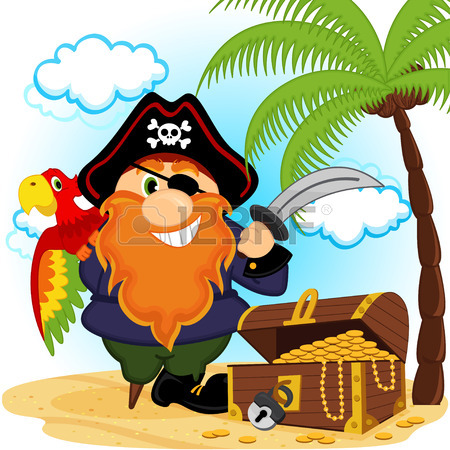 Что возьмём с собой?
17   10   19  20  16  13  6  20
12  16  14  17  1  19
12  1  15  1  20
17 16  5  9  16  18  15  1  33
20  18  21  2  1
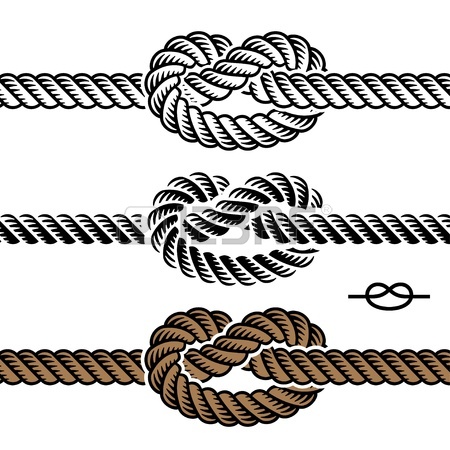 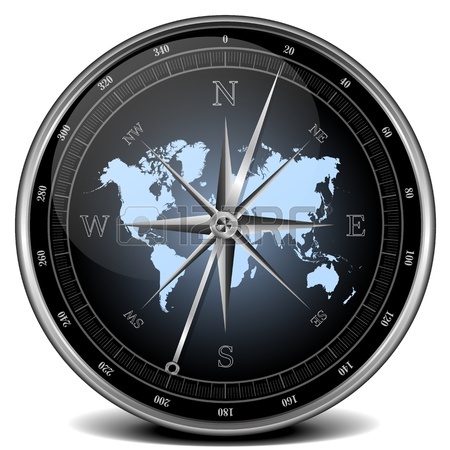 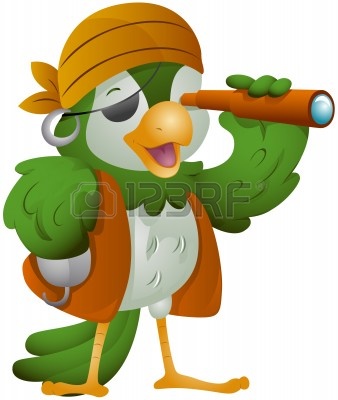 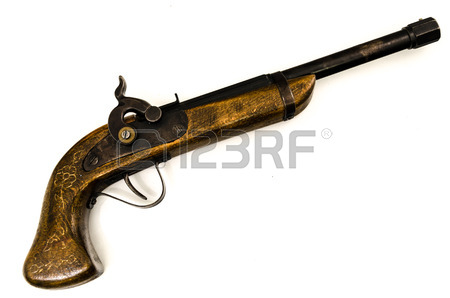 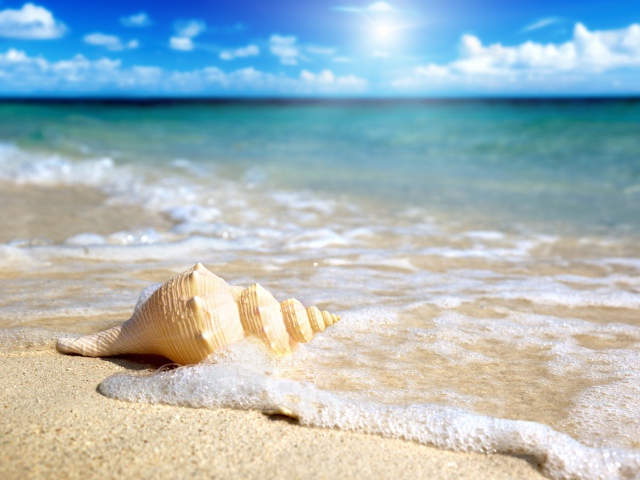 Морские обитатели
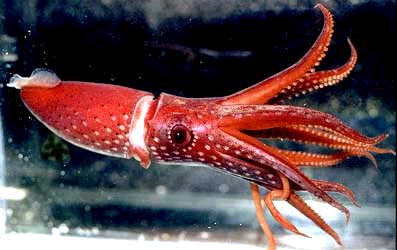 черепаха
касатка
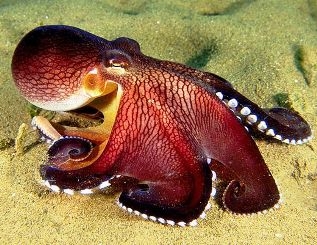 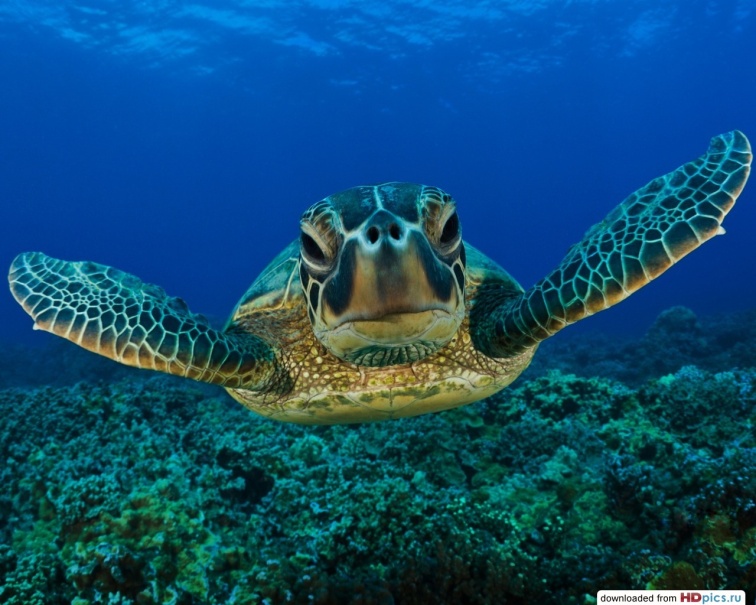 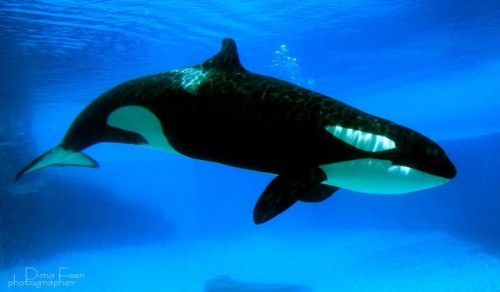 дельфин
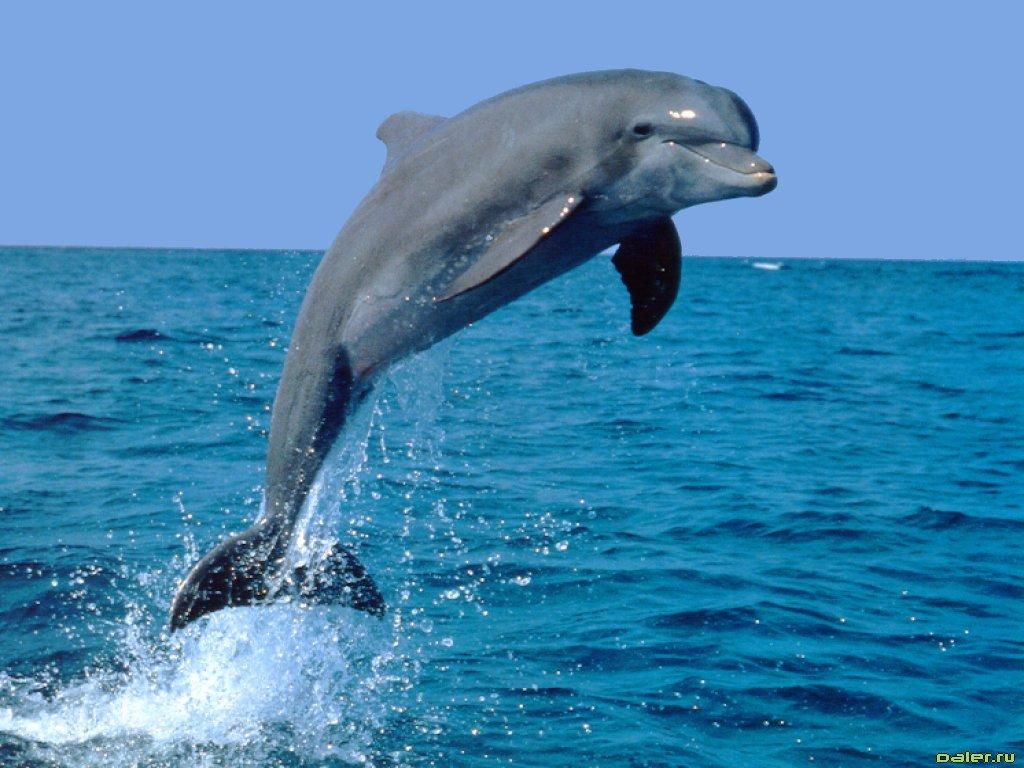 осьминог
кальмар
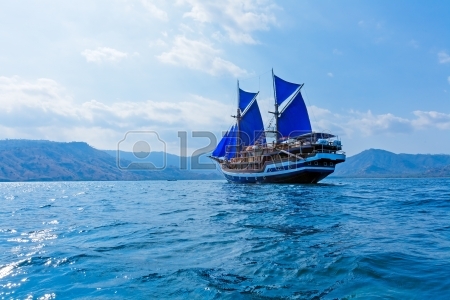 Пиратская шхуна на остров плывёт.
на
остров
пиратская
шхуна
плывёт
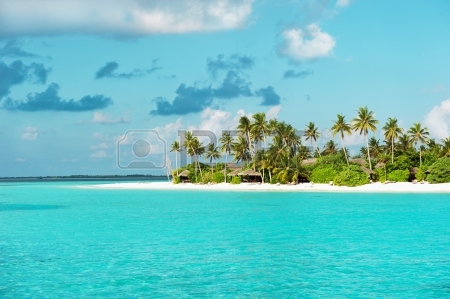 На острове старая пальма растёт.
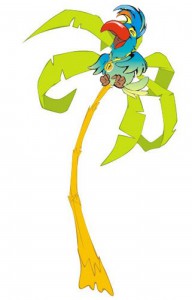 Под пальмой письмо пират написал.
Пират попугаю письмо передал.
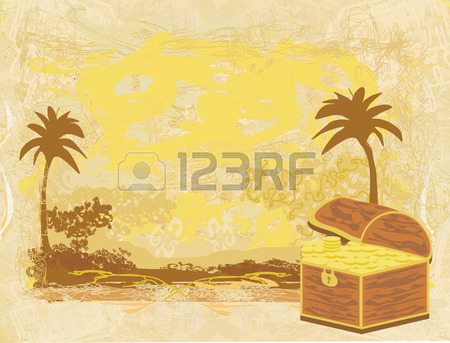 Найдите палму.
Пирийдите рекю.
У балшова камня
Ишыте клат!
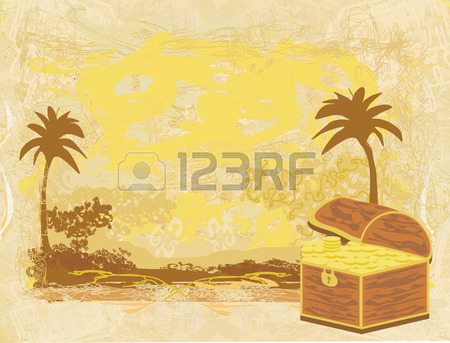 Найдите пальму.
Перейдите реку.
У большого камня.
Ищите клад!
Е
М
Я
З
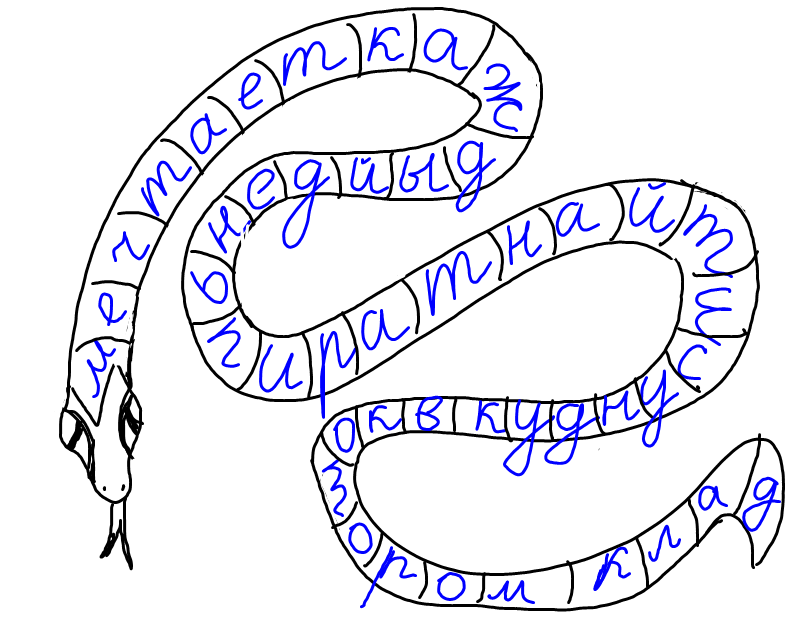 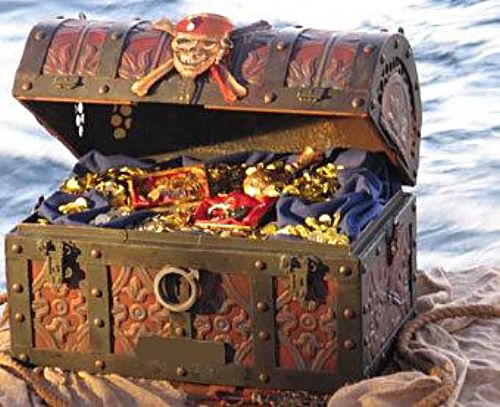